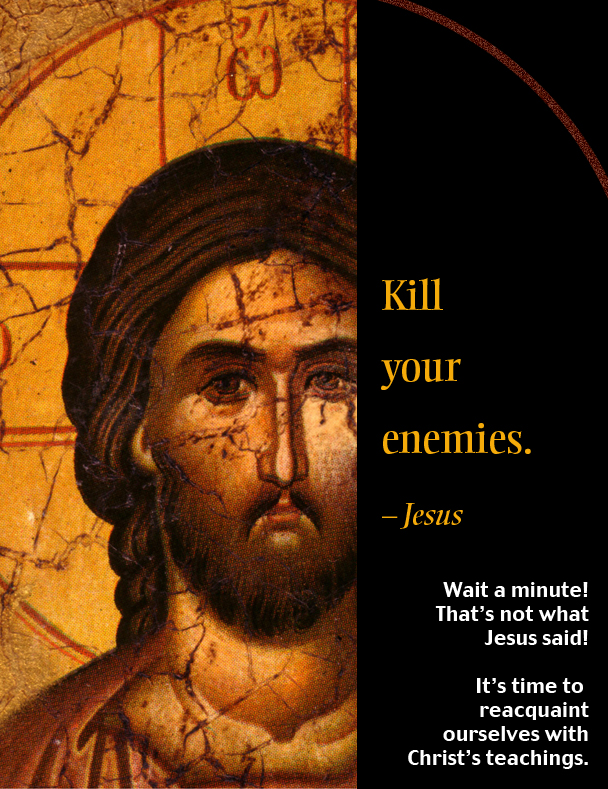 UGLY 

CHRISTIANITY
Counterattack of love
Jesus’ Mind-Blowing Way of Fighting Enemies

Matthew 5:42-47
Matthew  5:43-44 (CEV)
“You have heard people say, ‘Love your neighbors and hate your enemies.’ But I tell you to love your enemies.”

	“Neighbors” and “enemies” are opposites.  Who are our neighbors?  Who are our enemies?
Who is a neighbor?
“Now which of these three would you say was a neighbor to the man who was attacked by bandits?” Jesus asked.
   The man replied, “The one who showed him mercy.”
   Then Jesus said, “Yes, now go and do the same.”

Luk310:36-37 NLT
Who is an enemy?
Luke 6:27-28 (NIV)   

	"But I tell you who hear me: 
		Love your enemies, 
			do good to those who hate you, 
			bless those who curse you, 
			pray for those who mistreat you.
Who is a neighbor?
Who is an enemy?
Someone who 
treats you with kindness
Someone who:
hates, 
curses, or 
abuses/mistreats you.
Could someone be a neighbor some times 
                                    and an enemy at other times?

Could someone be an enemy without intending to?
Matthew  5:43-47 (CEV)
You have heard people say, "Love your neighbors and hate your enemies." But I tell you to love your enemies and pray for anyone who mistreats you. Then you will be acting like your Father in heaven. He makes the sun rise on both good and bad people. And he sends rain for the ones who do right and for the ones who do wrong. If you love only those people who love you, will God reward you for that? Even tax collectors love their friends. If you greet only your friends, what's so great about that? Don't even unbelievers do that? But you must always act like your Father in heaven.
Why does Jesus say we are to love our enemies?

	Because God loves them, and we are called to be like our Father in heaven.
How to love your enemies
A Moral Claim
There are billions of people in the world to whom I have no direct personal responsibility.

	But when someone hates, curses, or mistreats me, he or she makes a moral claim on me.  I become obligated to do good, bless, and pray for that person.
Do Good to those who hate you
ACTS OF KINDNESS
Bless those who curse you
CURSE:  To wish or predict bad for someone; to say bad things about.

BLESS:  To wish or predict good for someone; to say good things about .

“Speak all the good you can to and of them, who speak all evil to and of you.”
  --John Wesley
Pray for those who mistreat you
There is no shame in having enemies
Enemies are people who:
   
Hate you
Curse you (say bad things about you or wish bad for you)
Or abuse or mistreat you.

Jesus said…

“If the world hates you, know that it has hated me before it hated you…. If they persecuted me, they will also persecute you.”
John 15:18, 20 ESV
What Loving Enemies
Means
What Loving Enemies
Does Not Mean
Do good
Bless
Pray
Like them
Trust them
Enjoy being with them
Have warm feelings toward them.
To love enemies is to choose to do these three things in obedience to Jesus, regardless of how we feel.  LOVE FOR ENEMIES IS NOT A FEELING.
Cop-outs
The Sermon on the Mount is for God’s future kingdom.
Loving enemies and returning good for evil applies only to small offenses.
Loving enemies and returning good for evil applies only to personal enemies, not national enemies.
Table Sharing
Think of someone who has hurt you, is hurting you, or that you feel is a threat to you in some way. (You don’t need to name the person.)

What are the feelings you have about this person or relationship?  
Do you want to love this person?
What would be one or two actions of love you could take?
Praying
Blessing
Acts of kindness